REHABILITATION OF SPORTS INJURIES
1
General Concept
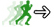 REHABILITATION literally means restoration of a normal state of health or well being.  
On the other hand ‘TREATMENT’ in a sports injuries usually refers to those therapeutic measures that are used in healing injured tissue,
2
[Speaker Notes: Rehabilitation is a natural process which starts at the on set of the injury.
With the help of the various therapeutic modalities we speed up the process of rehabilitation.
During the process of rehabilitation we use various methods to recover faster to come to the competitive sports as early as possible.
Here we are only dealing with the rehabilitation of musculo-skeletal injury.]
Goals of Rehabilitation
Immediate and effective management.
The progressive sports medical care for subsequent management.
The planned sequential stage of rehabilitation till the recovery is complete.
3
[Speaker Notes: The immediate and effective mang phase is used to minimise the inflammatory reaction (pain, oedema)
Once the inflammatory reaction is checked the next step is the active mobilization is to promote the absorption of the excudate.
For this various therapeutic modalities and exercise therapy is advised to the patient.
Some techniques of massage manipulation like effleurage , stroking, kneeding , pettrissage and tapotment are used. 
Once the acute phase is managed successfully the third stage are used to quicken the process of repair and for the development of strength, flexibility, endurance, skill re-learning, propriceptive re-training.]
Total Rehabilitation Includes
Treatment by specific modalities.
Gaining recovery of musculo skeletal function.
Realignment of any pre existing weakness or imbalance
 Muscle and proprioceptive re-training.
4
[Speaker Notes: Specific modalities like ice, heat, massage, infrared, SWD, ultrasound, TENS etc.
Early mobilization is always prescribed for the removal of exudate and preventing the muscle wastage.
Any pre existing weakness and imbalance may be some time cause of a injuey so it should also be corrected for minimising the future injuries.
After injuries muscles and proprioceptive organs like muscle spindles, golgi tendon apparatus also impaire their function so re-training is required to understand them the proper posture and proper movement.]
Total Rehabilitation Includes (cont)
Return to full activity.
Note: In many cases psychological aspect of rehabilitation is more important than physiological.
5
Definition
On the basis of concept developed the rehabilitation may be defined as 
“The combined and coordinated use of medical, social, psychological and vocational measures for training and retraining the individuals to the highest possible level of functional ability.”
6
[Speaker Notes: This definition contains four aspect of training and re-training for a succesful rehabilitation programme i.e. medical , social, psychological and vocational measures and the four aspect must be given emphasis for a rehabilitation programme.]
Rehabilitation Principle for Sports Injuries
Diagnosis of Injuries 
Grading of Injuries
Management of  Injuries
7
Diagnosis of injuries
By the use of  proper physical examination, 
Conducting required investigations, and
Finding out any previous history of injuries.
8
[Speaker Notes: Physical examination is very much required because the doctor or therapist himself examin the injury and take a proper diagnosis.
Some times a diagnosis need a supportive examination so it is a wise decision to go for a test like X-Ray, CT Scan, or MRI.
Always find out any previous history of injury because previous history of injury makes the body part more prone to injury and it should be taken seriously.]
Grading the Injuries
Involves assessing the level of disability (Based on Symptoms)
His / her previous state of fitness or ability to return to normal activity.
His / her role in the sports.
And his / her mental toughness.
9
[Speaker Notes: Grading of injury is also help the therapist to understand the patient and his problem. On the basis of the symptoms is is easy to grade the injury.
Athletes previous state of fitness and his toughness also should be considered while grading the injury.
But some time same injury for two persons of different game may change the grade .i.e. a cricketer with a finger injury might have been graded severe but a long distance runner with the same injury might have been graded very mild.]
Management of  Injuries
Immediate management.
Progressive active & early mobilisation.
Passive physical treatment.
Drug therapy.
Psychological treatment.
Biomechanical techniques and devises.
Specialist opinion.
10
Immediate Management
Principle of 
'RICE' 
is applied 
i.e. Rest, Ice,Compression and Elevation
11
[Speaker Notes: Rest
Ice
It relieve pain , muscle spasm, and tissue oedema.
It reduces the reaction to trauma thus chance of adhesion are minimised.
Ice produces more cooling than an equal temperature ice cold water.
Its vasoconstriction effect reduces the flow of blood and other fluid near the injured area thus reduces swelling.
If swelling is reduced pain is also minimized due to less pressure on nerve endings.
Gate control theory.
Compression and elevation reduces swelling by the use of pressure and gravity.]
Progressive Early and Active Mobilisation
Strengthening Exercises
Flexibility Exercises
Endurance exercises
Proprioceptive Retraining
Functional Training
12
[Speaker Notes: Progressive early mobilization is suggested for reducing the 
stiffness of the joint 
For improving strength flexibility, and endurance 
For draining out the imflamatory exudates.]
Thanks
13
[Speaker Notes: Summary:
Evaluation of patients for by identifying, grading and assessing the injury .
Management is guided by a multidisciplinary team, comprising the patient, doctor and physical therapist .
The emphasis is given on active mobilization utilizing strengthening, flexibility and endurance exercise programs.
Passive physical treatments (heat, ice, and manual therapy), as well as drug therapy and psychological counselling, are used as adjunctive therapy. 
Biomechanical devices (eg, orthotic devices) or correction in techniques may also be helpful.
Coexisting conditions such as depression and drug dependence are treated at the same time as the injury.
Staged return to normal living, competitive sports and occupational activities are suggested.]